Learning with iPad
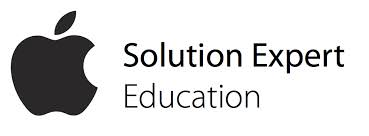 Academia : Northern Ireland
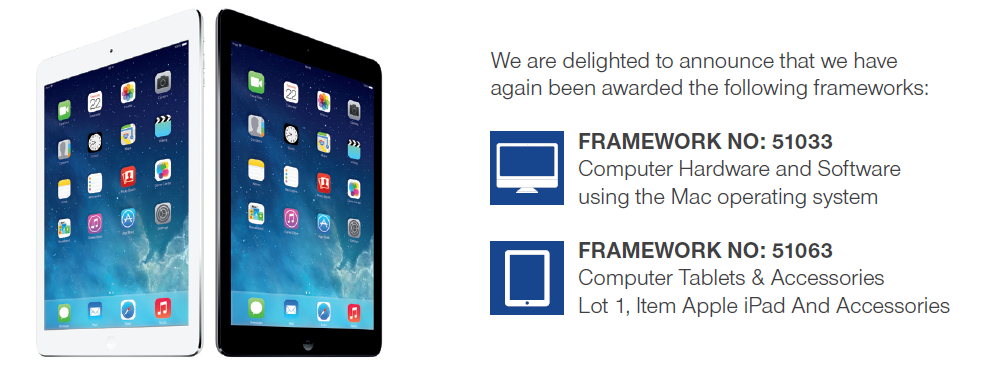 Local Offices throughout UK
Local Bases in Northern Ireland
98 current Team members
Year 13 iPad Scheme for Abbey CBS
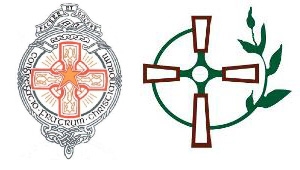 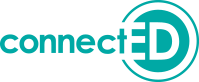 “A cash purchase or monthly contribution scheme.”
Year 13 iPad Scheme
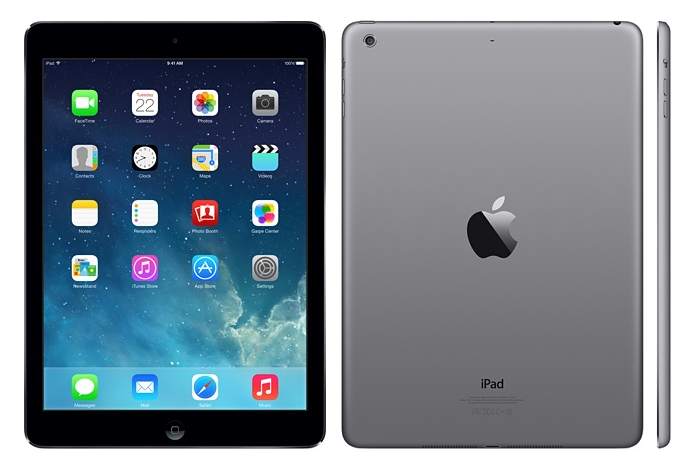 iPad Air 2 16GB Device
Protective Cover
Extended Warranty on Device
Insurance cover for Accidental 
    Damage.
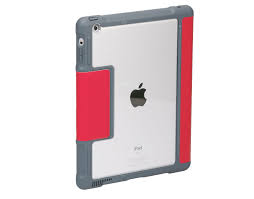 Protective Case
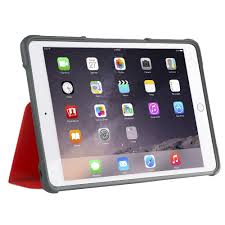 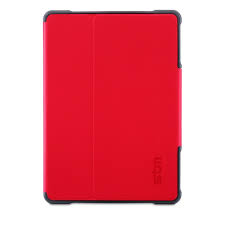 STM Dux cover
Protective Cover approved
    by insurance provider 
Camera cut out and two
    stand positions
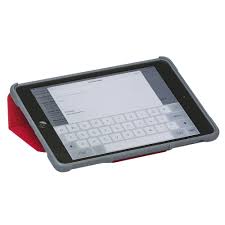 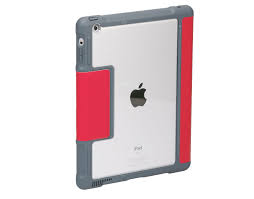 Options on iPad Scheme
Pay Monthly over 20 Months
Outright Purchase / One off payment
Buy Insurance and extended warranty cover for personal owned iPad device.
When log on portal
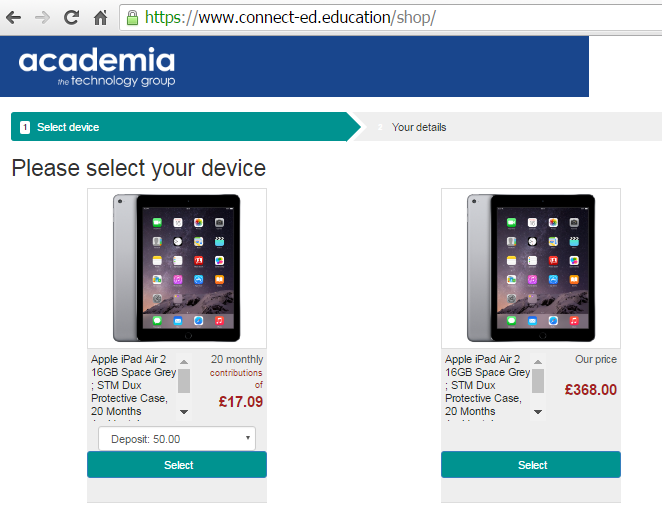 Code with Warranty
Code without  Warranty
Scheme Benefits
No credit checks
School contributing 20% of total cost!
Devices Managed by School – Pupil Safety
Cheaper than if bought on high street
COST From Apple Store / Website
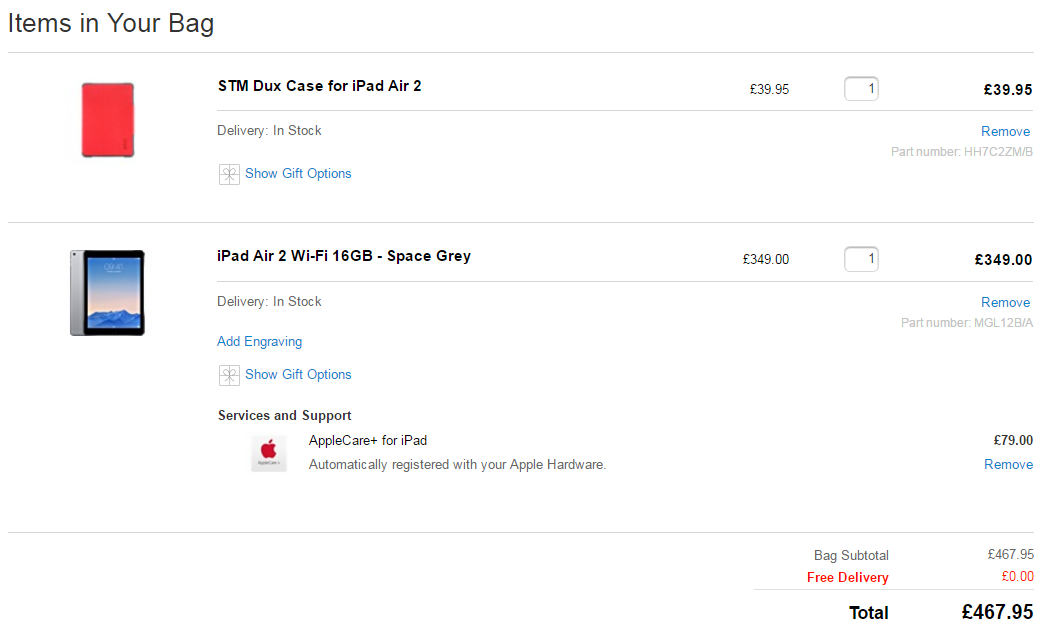 NO insurance selected !
NO insurance selected !
Having a School ContributionMeans total = £398
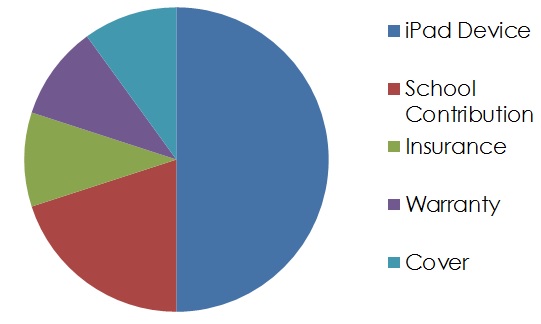 No School ContributionMeans total = £477.60
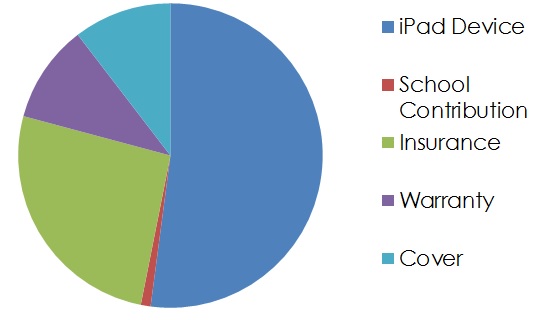 High Street Comparison
iPad Air 2, 16GB Wi-Fi model, Outright Purchase Option
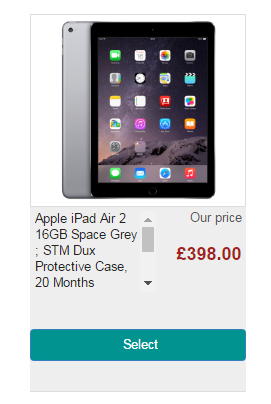 £398.00
With scheme offered this price
INCLUDES 20 Months Accidental Damage Insurance, 
and still £69.95 cheaper !!!
Payment Summary
Portal for purchase is open from Tuesday 30th August
Portal will be closed on Thursday 08th September. 
Payments for Outright Purchase collected on day of purchase.
Payments for Monthly Contributions will be collected by 01st October. Deposit is collected in 1st Monthly payment
Portal management
Support Line : 
01992 662 846
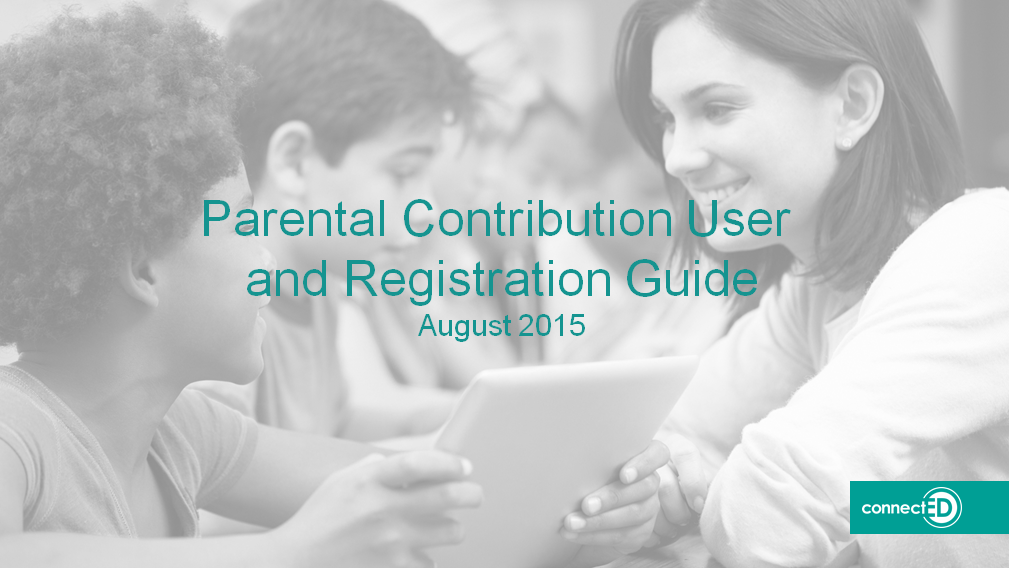 Portal user guide link on 
School Website